Stomach and
Duodenum
Stomach Overview
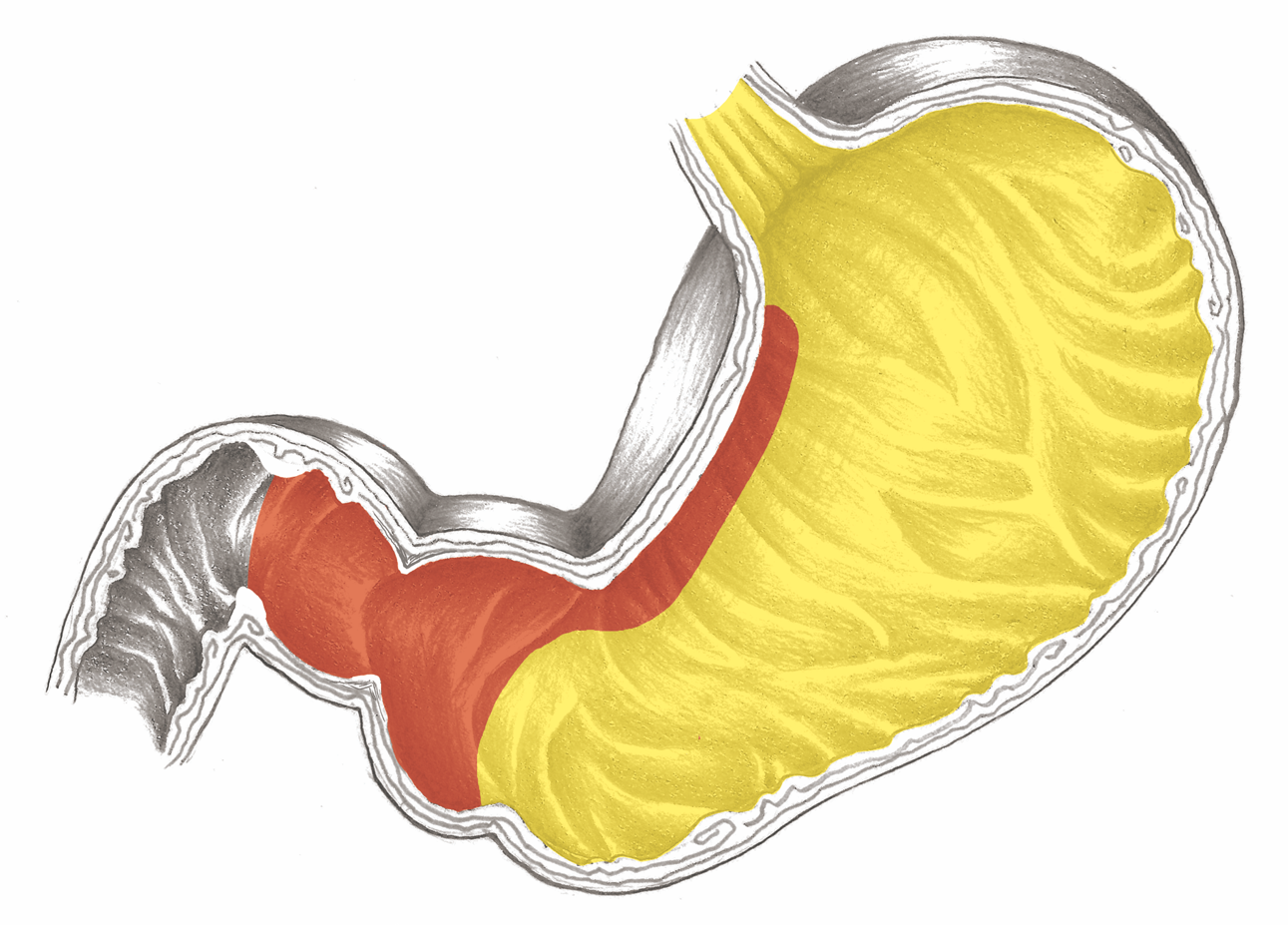 Duodenum: Pylorus – Ectodermic
Magen - Übersicht
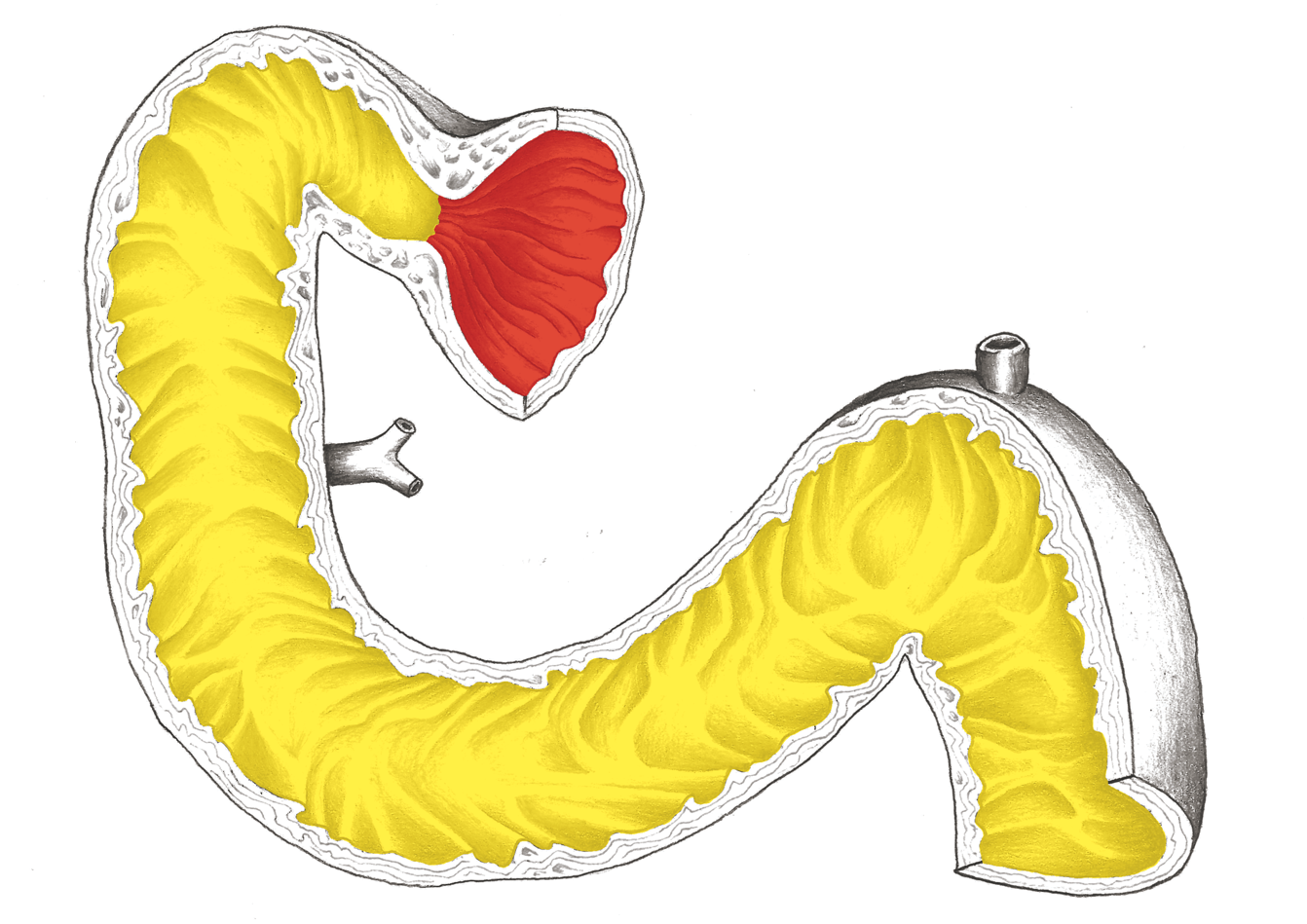 Cerebral Cortex – Gastric, Duodenal 
and Bilious Mucosae
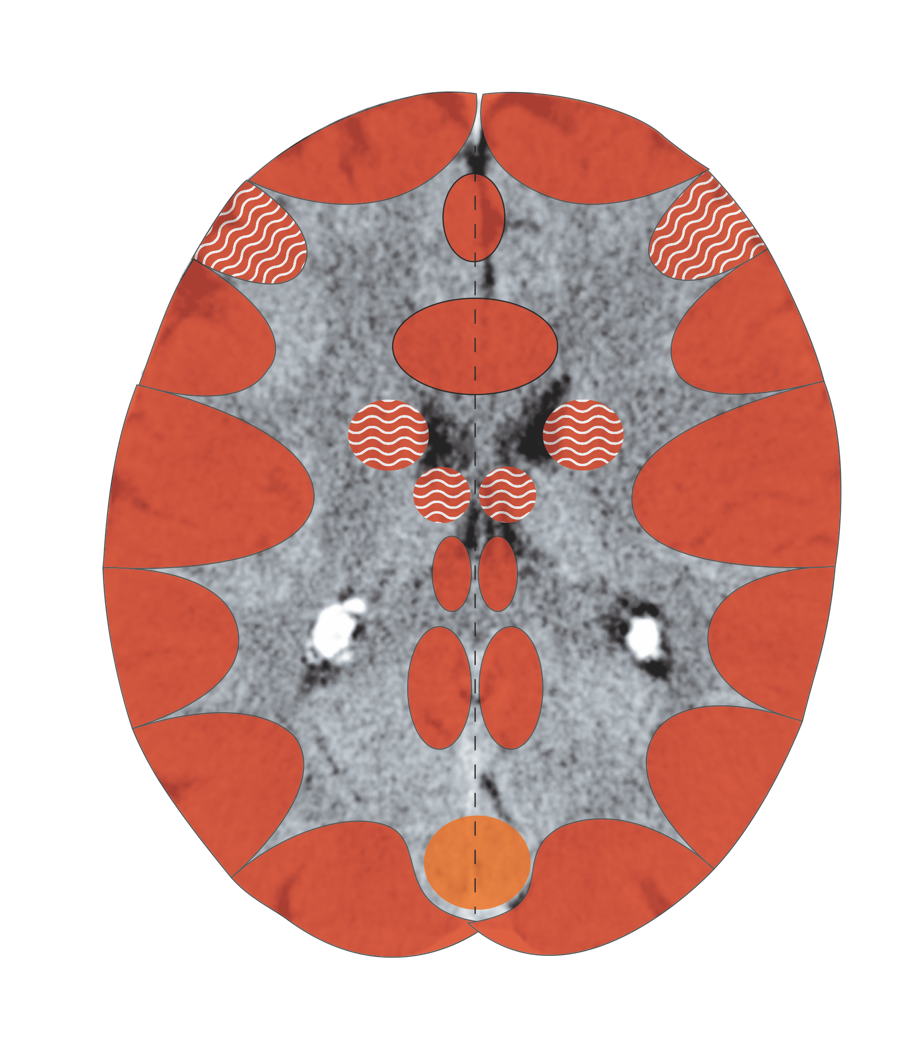 CT: Stomach, Ectodermal (slightly overarching) 
into the Coronary Artery Relay), Recurring C.
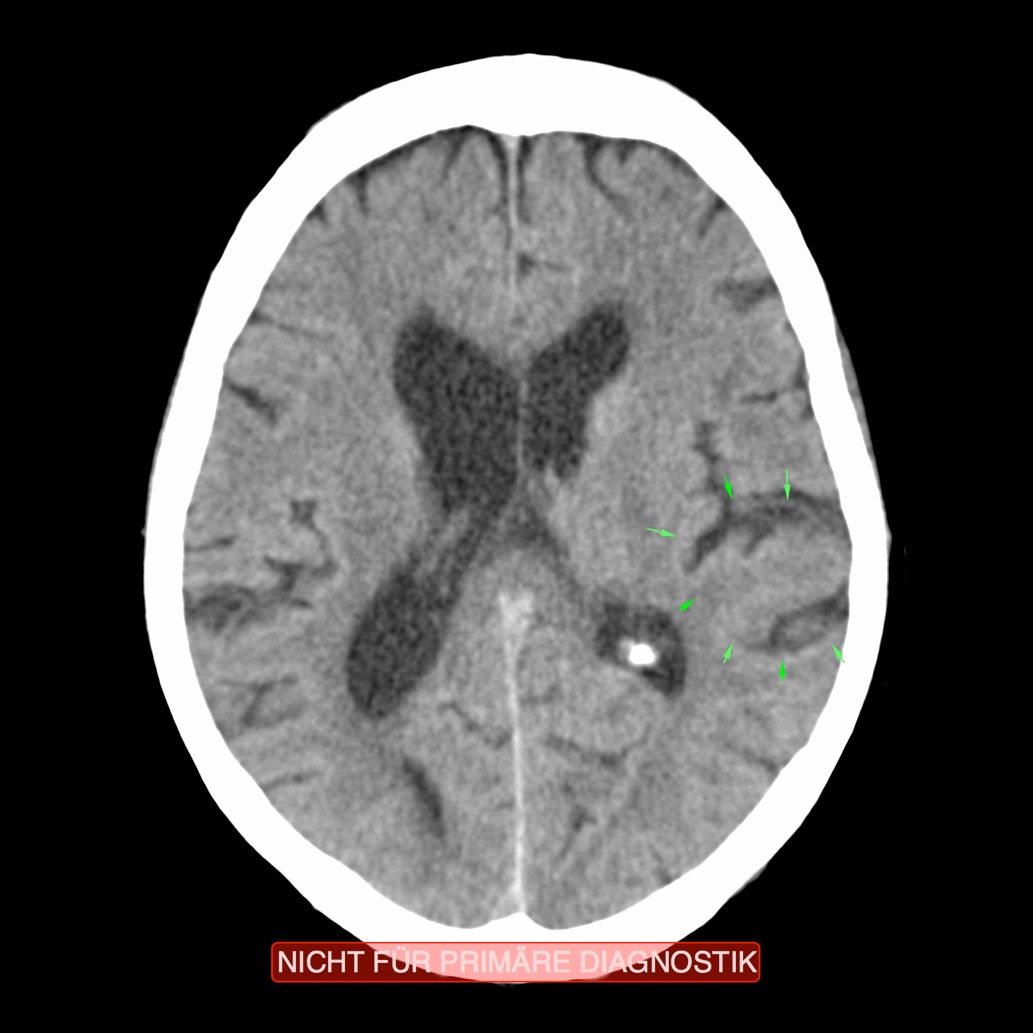 Gastroscopy: Gastritis – Territorial Anger
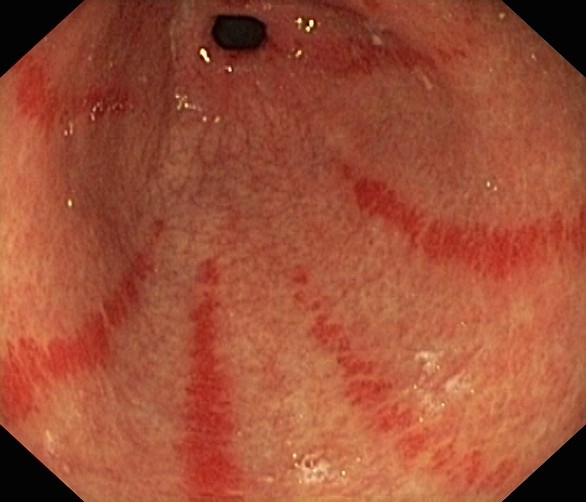 Gastroscopy: Gastric Bleeding (Stomach)
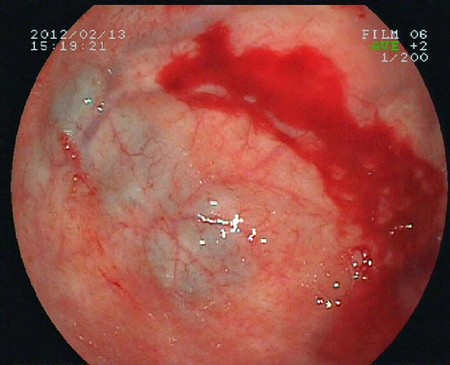 Stomach - Ulcer
Esophageal Narrowing Due to Reflux
Stomach – Endoderm
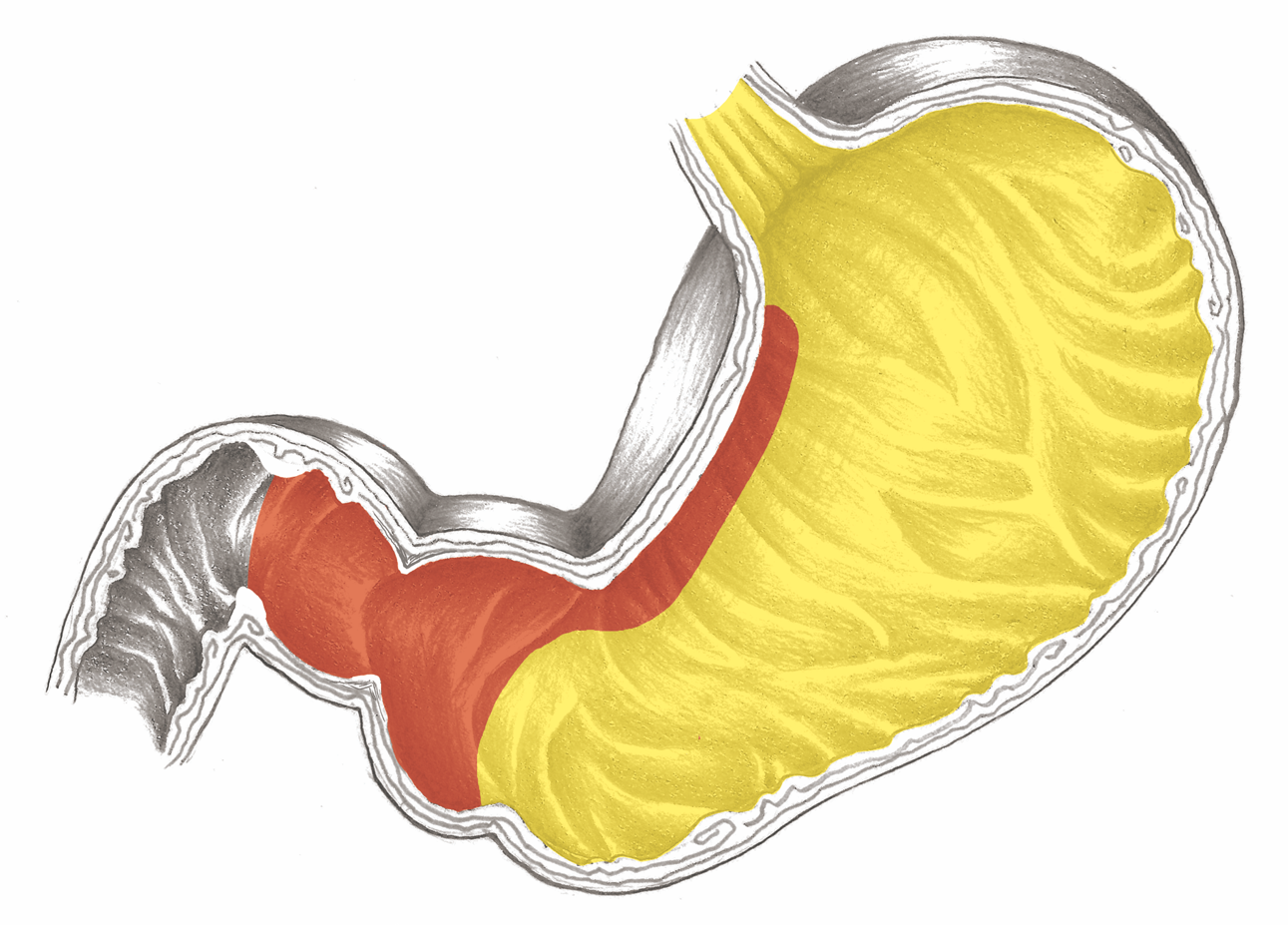 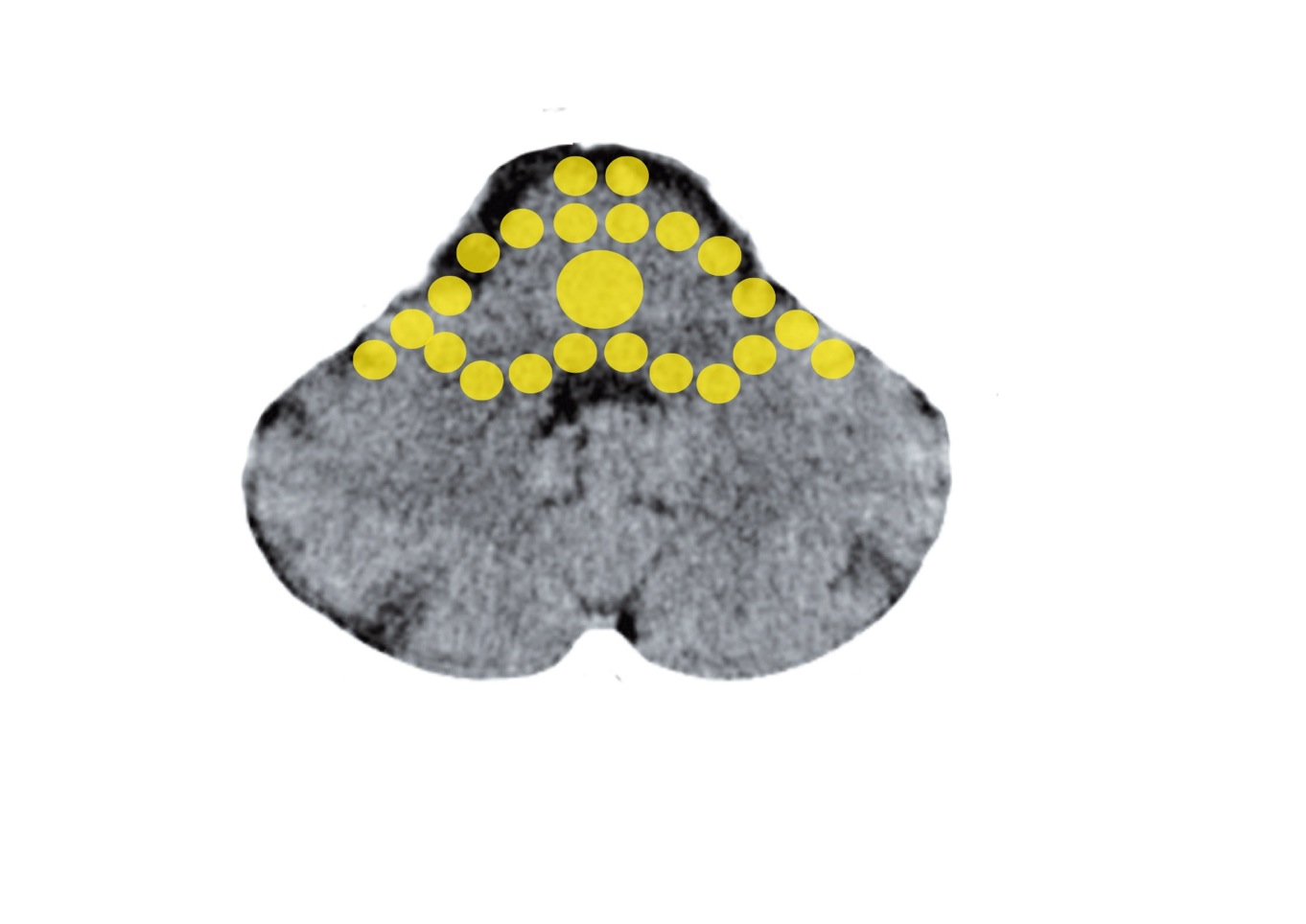 Brain Stem – Stomach
Mittelohr und Tuba eustachii - Stammhirn
CT: Stomach – Endodermal, Recurring C.
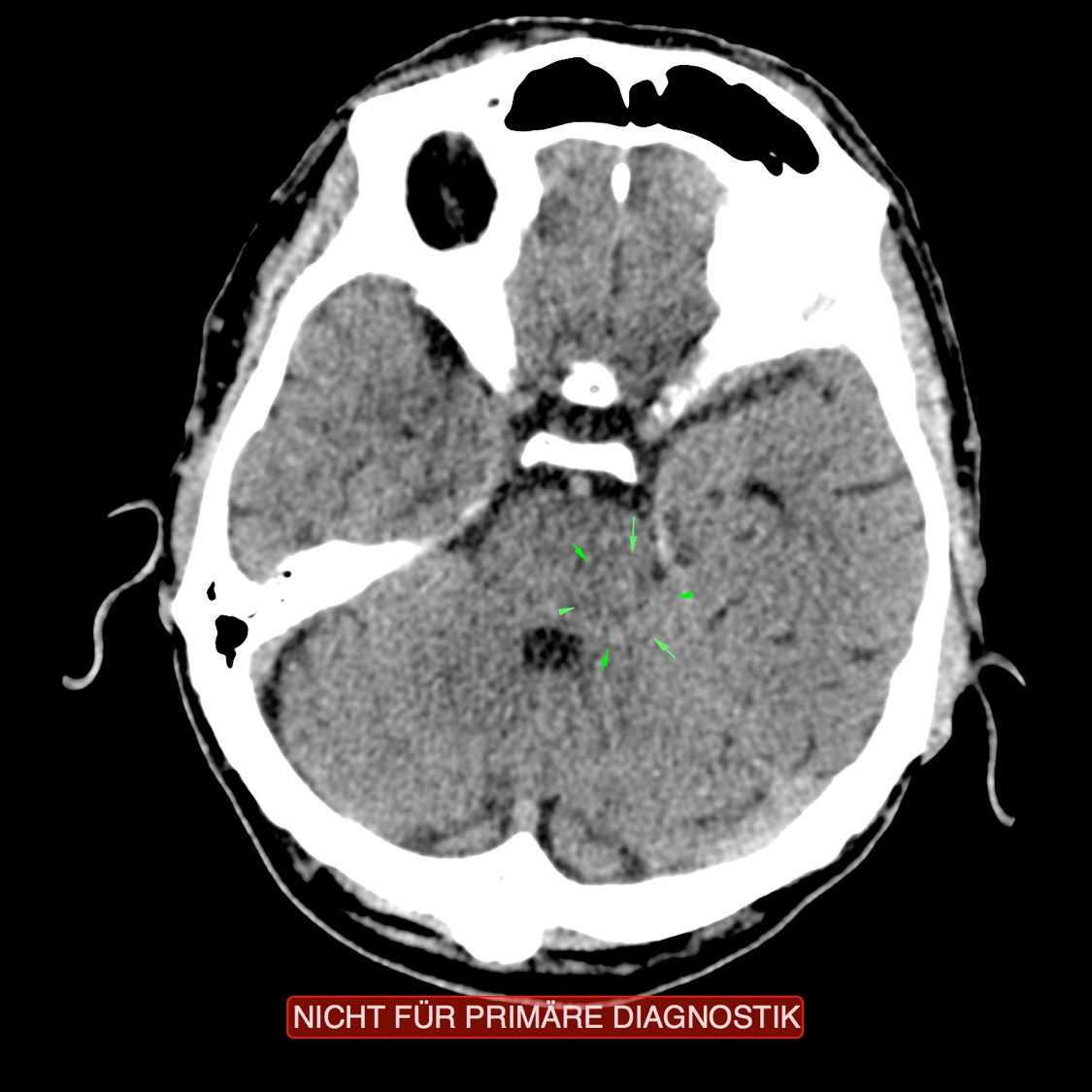 Stomach – Cancer (Adeno-ca)
Candida – Fungi